Как ребята помогли Буратино домой вернуться!
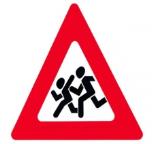 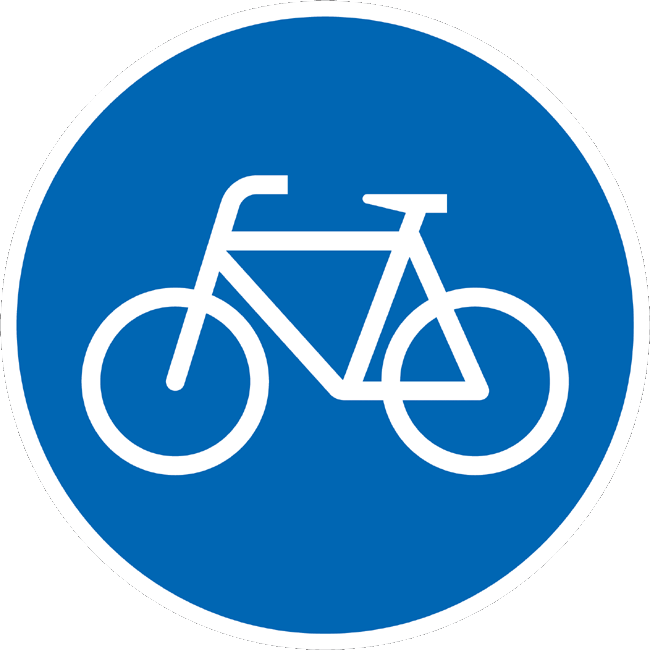 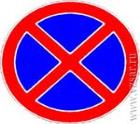 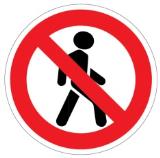 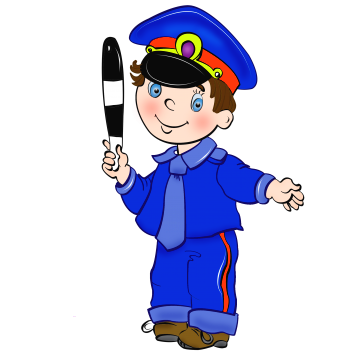 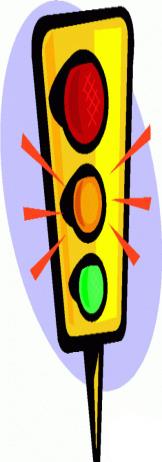 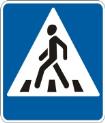 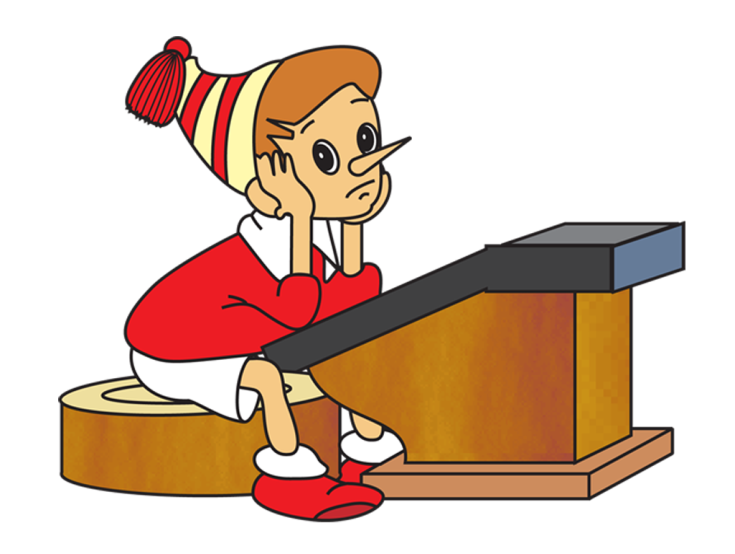 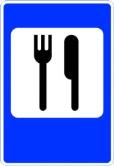 Пункт питания
Больница
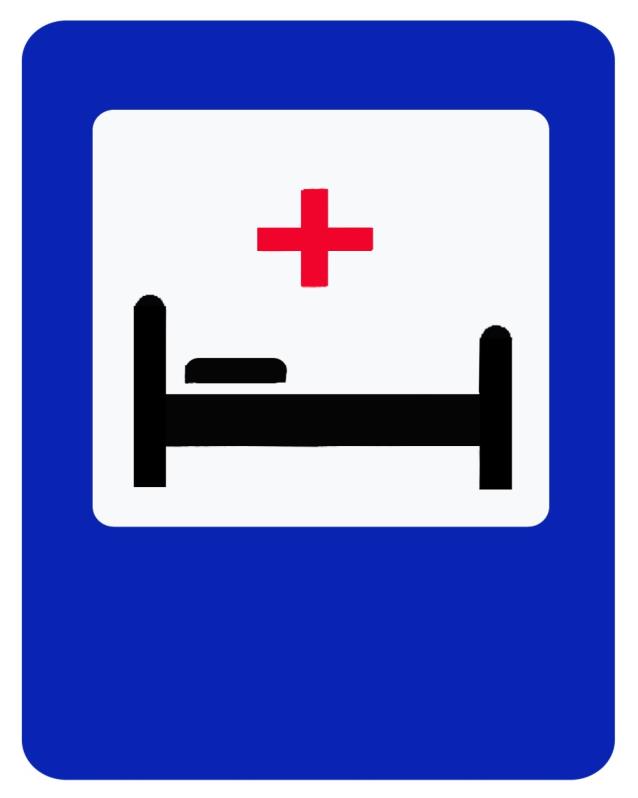 Движение запрещено
Осторожно! Дети!
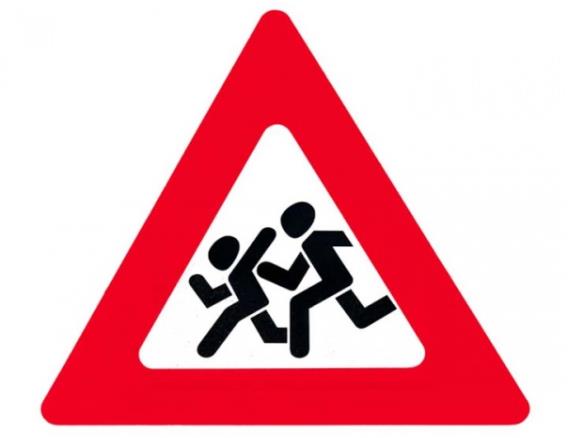 Пешеходный переход
Движение пешеходов запрещено!
Как ребята помогли Буратино домой вернуться!
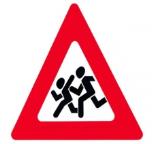 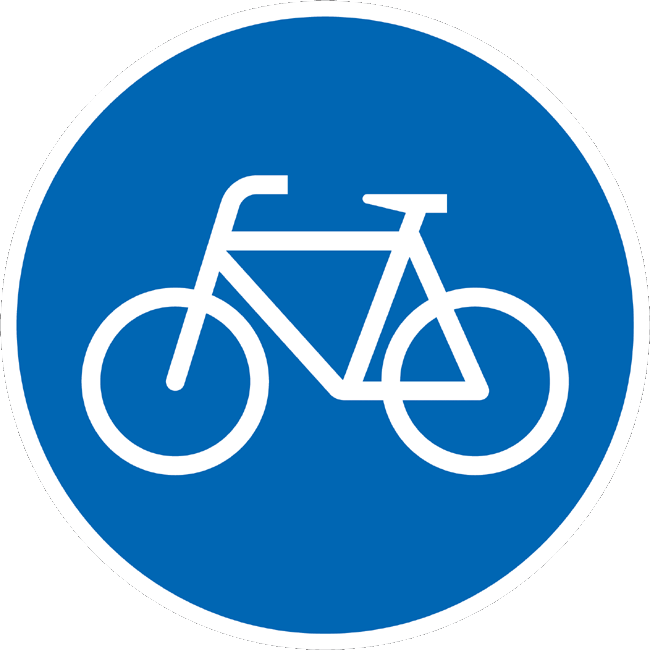 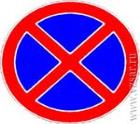 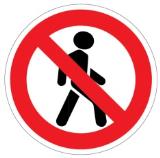 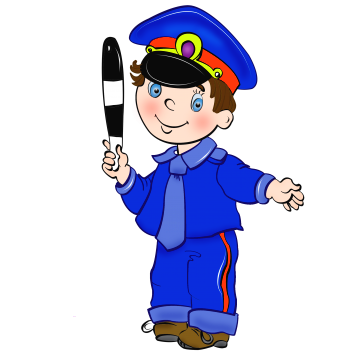 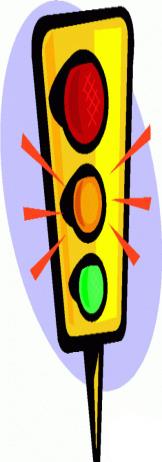 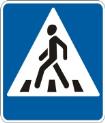 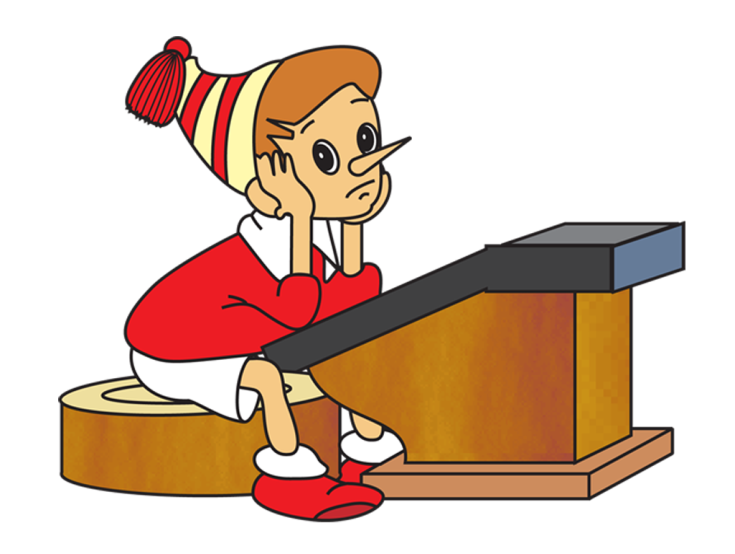 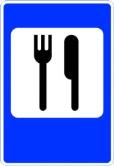 Повтори и запомни!
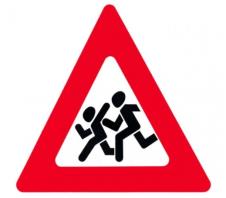 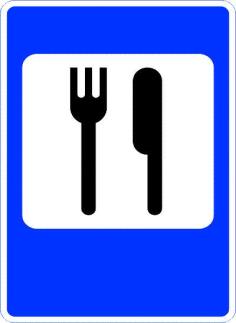 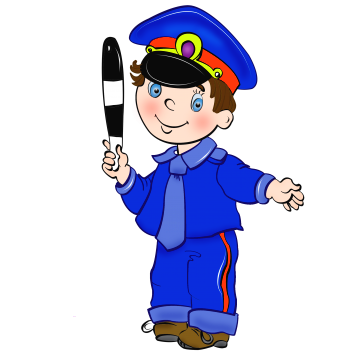 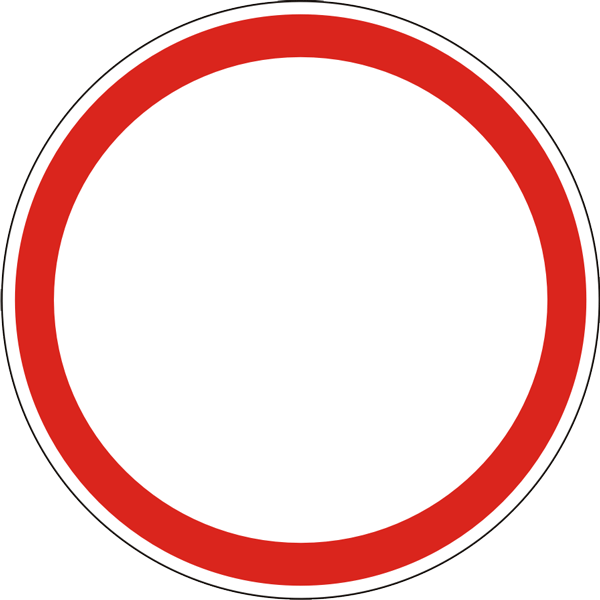 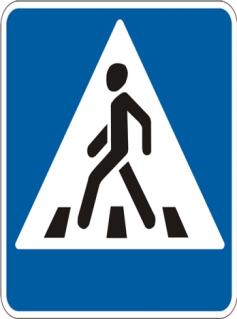 Автомобиль
Автобус
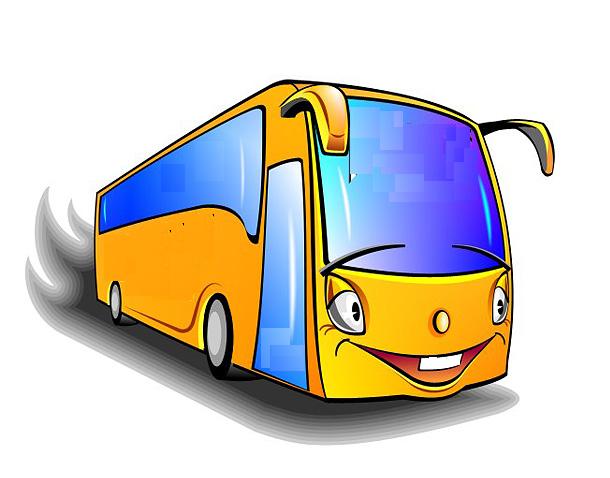 Поезд
Велосипед
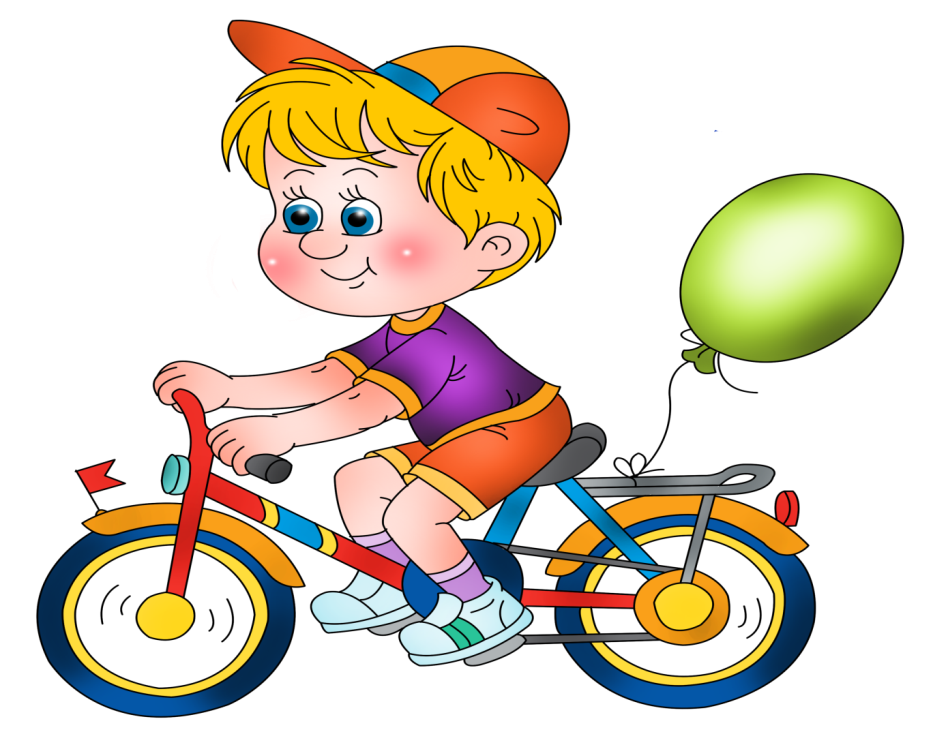 Дорога
Светофор
Велосипедная дорожка
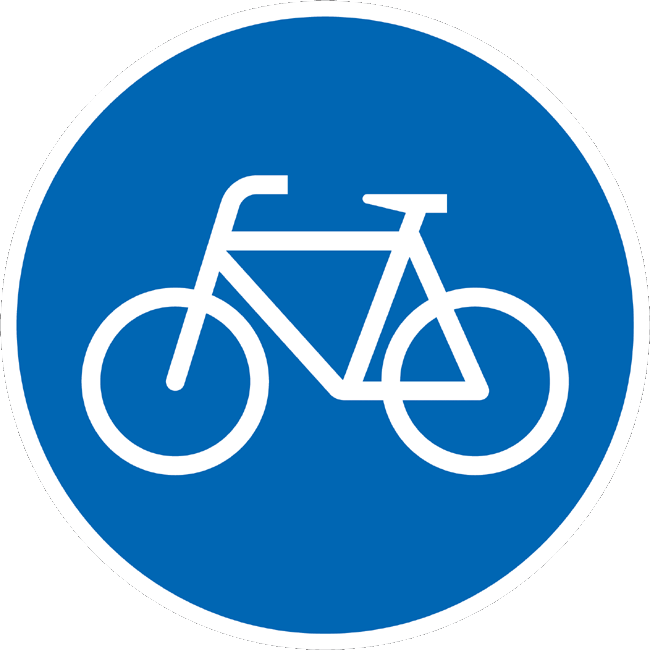 Как ребята помогли Буратино домой вернуться!
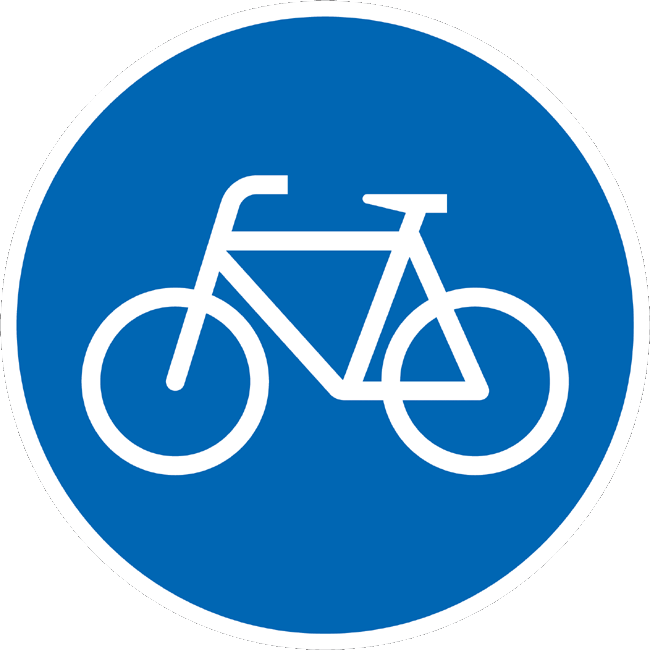 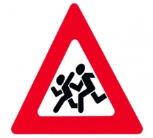 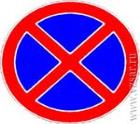 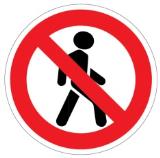 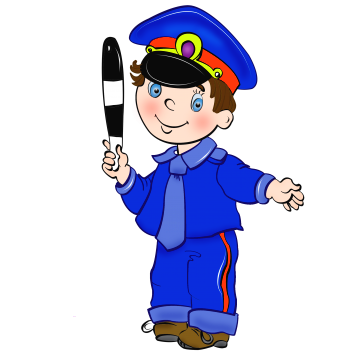 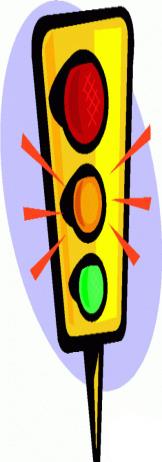 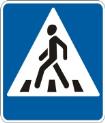 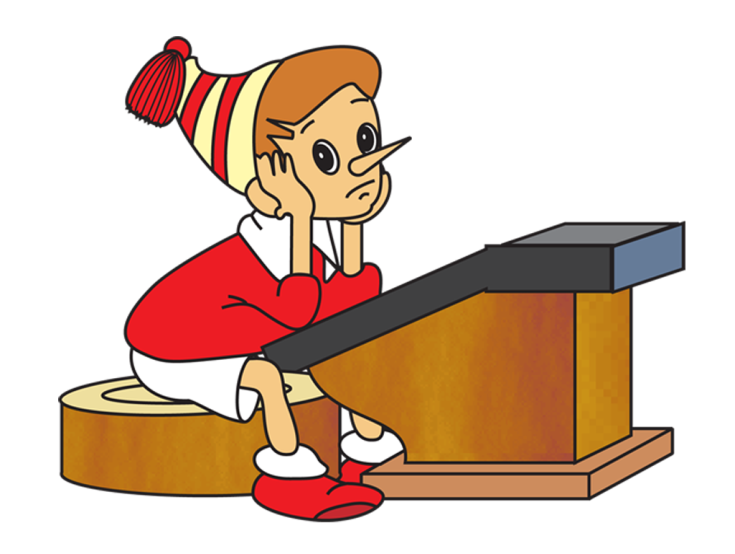 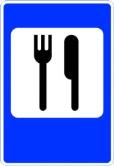 Как ребята помогли Буратино домой вернуться!
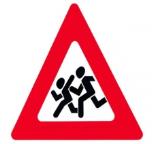 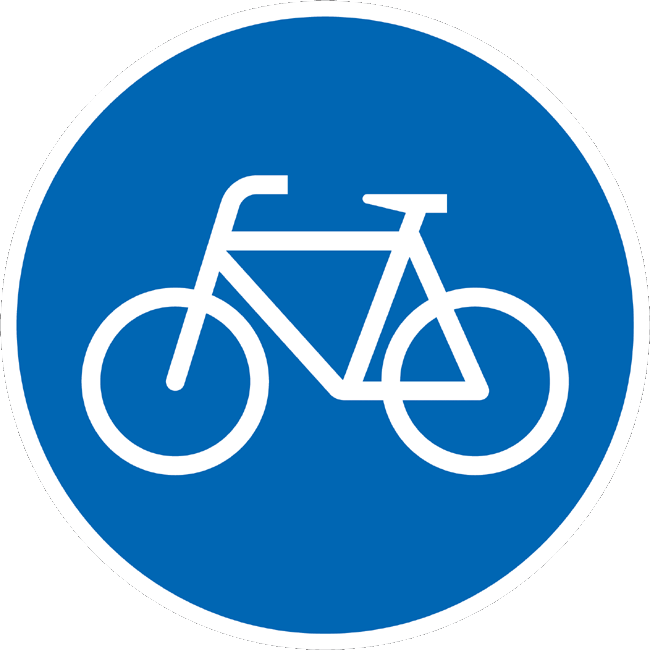 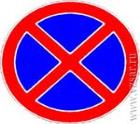 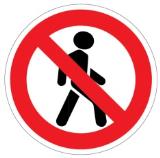 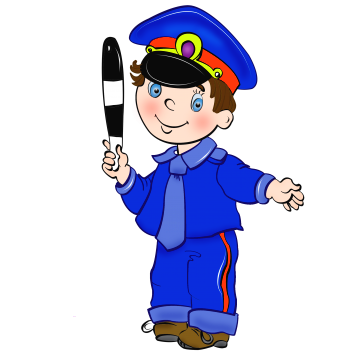 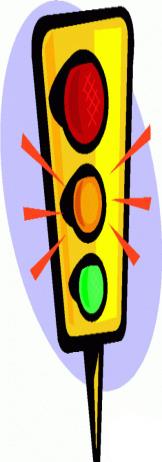 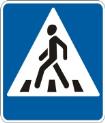 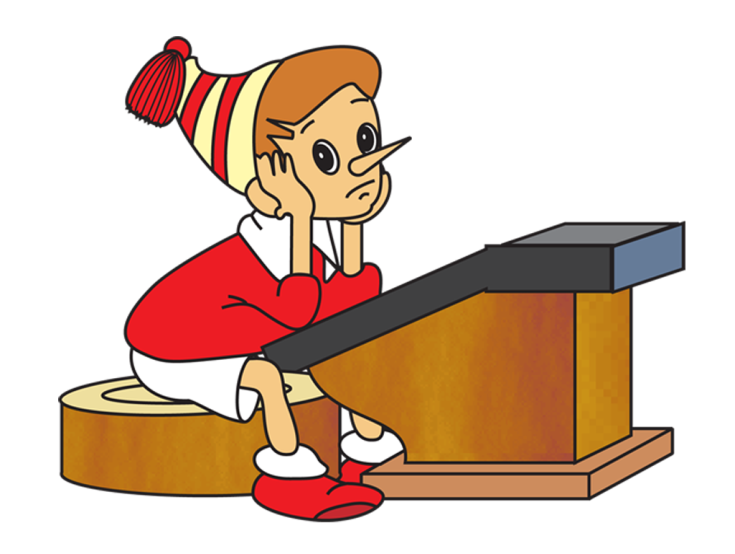 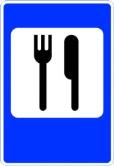 Главная дорога
Запомни эти знаки!
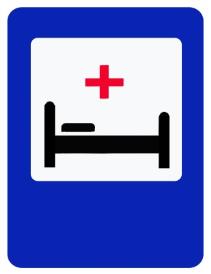 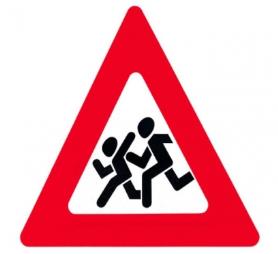 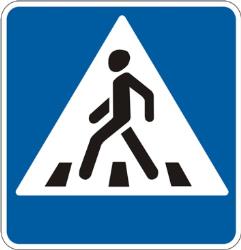 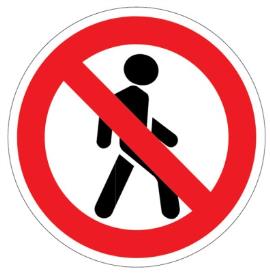 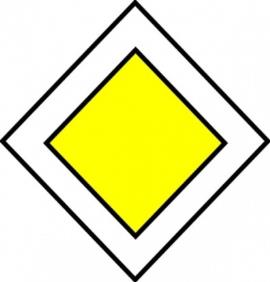 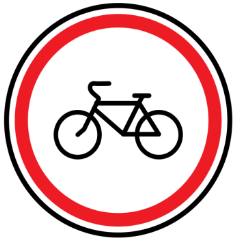 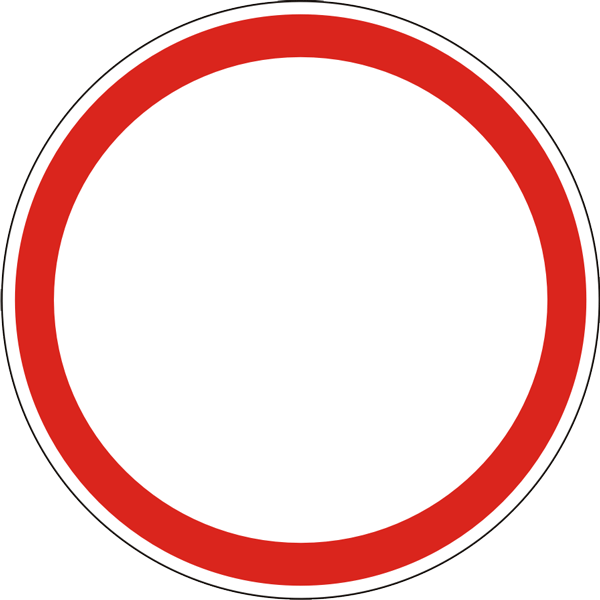 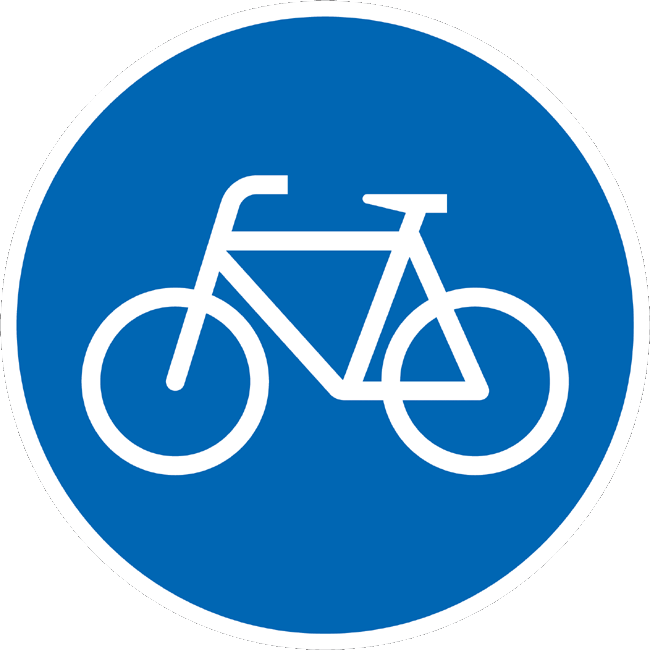 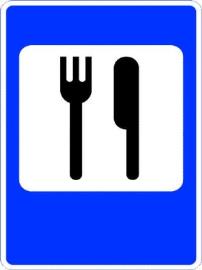 До свидания, ребята!!!
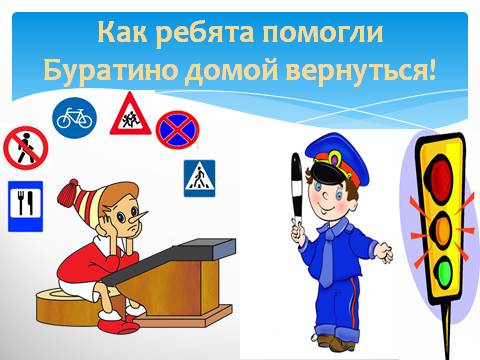